UGANKE
ZBRALA IN PRIPRAVILA: MAJA JEMEC
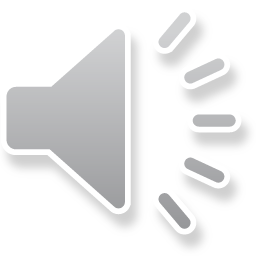 MISLI
Kadar vam je dolgčas in ne veste kaj bi počeli:
 pojdite ven ali 
 berite, rešujte uganke

Upam, da boste uživali, se zabavali in sprostili.
Veliko pravilno rešenih ugank vam želim!
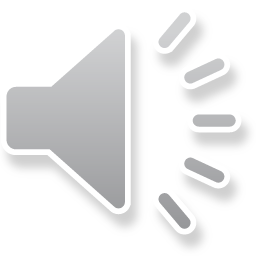 1. UGANKA
Je ravna ni sloka,
   pokončna, visoka,
   vsa temno zelena 
   je njena veja.
   Kdo iglasta je krasotica?
   To je pohorska kraljica.
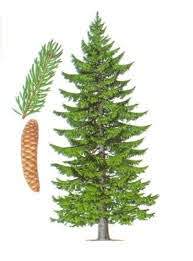 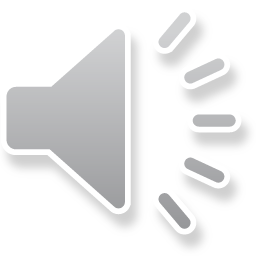 2. UGANKA
Je rezana,
   privezana,
   objokana,
   obrana,
   na soncu trpi,
   sladke jagode redi.
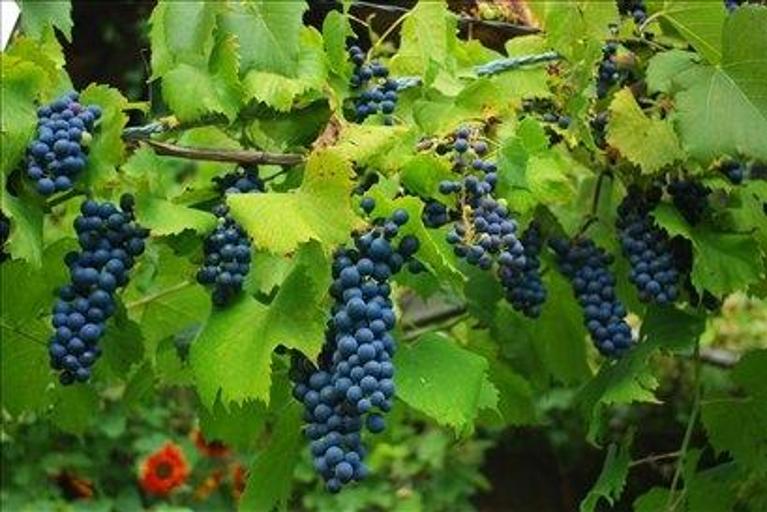 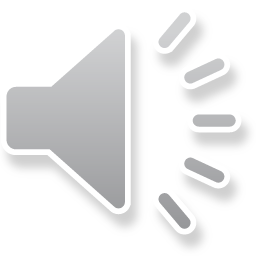 3. UGANKA
Na pomlad se prva v gozdu oglasi
   mala selivka,
   poje tako sladko, tako lepo
   mala goljufivka,
   da tudi njo pesmice pojo.
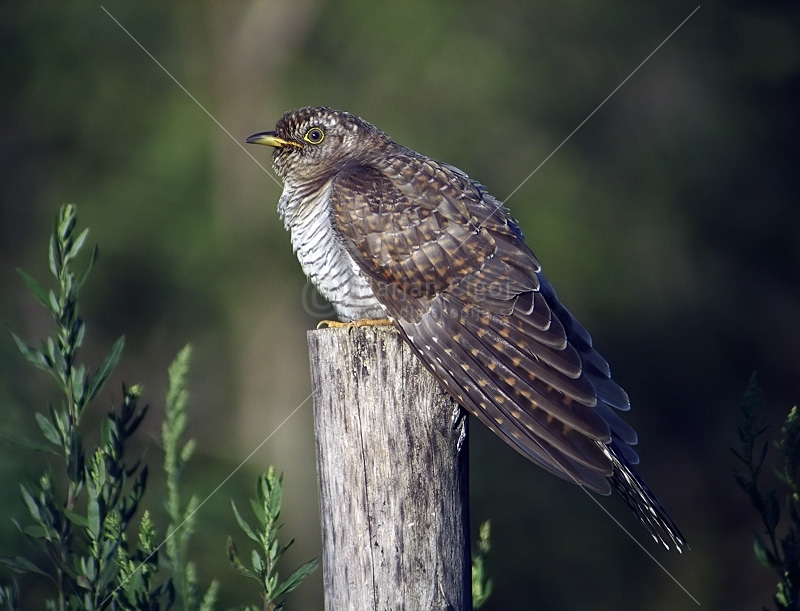 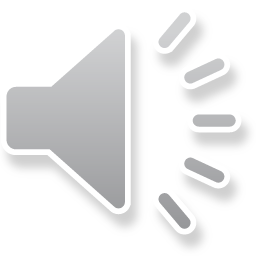 4. UGANKA
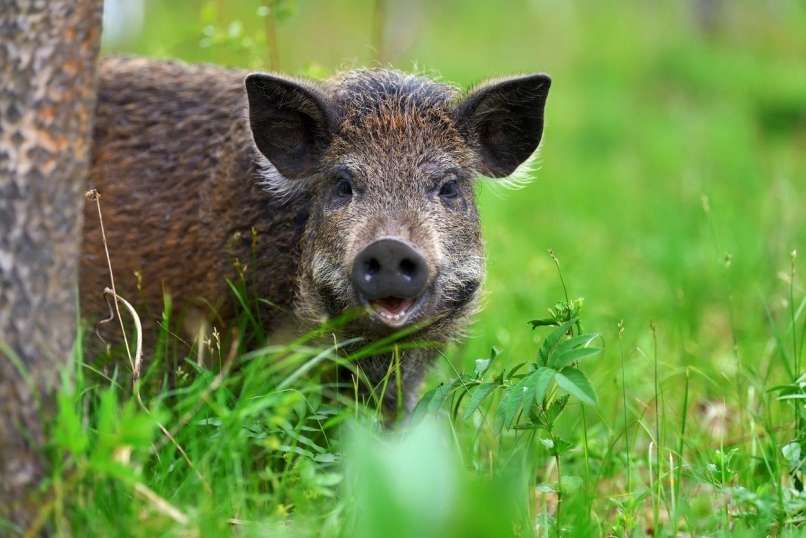 Ščetinar, kocinar,
   na polju nepovabljen gost,
   z rilcem zemljo vso razrije,
   na njivi repa se pred njim ne skrije,
   a kadar se razjezi,
   z ostrimi čekani celo lovca prepodi.
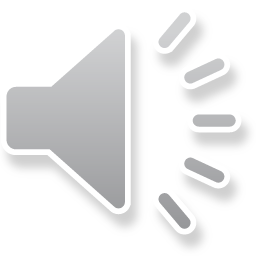 5. UGANKA
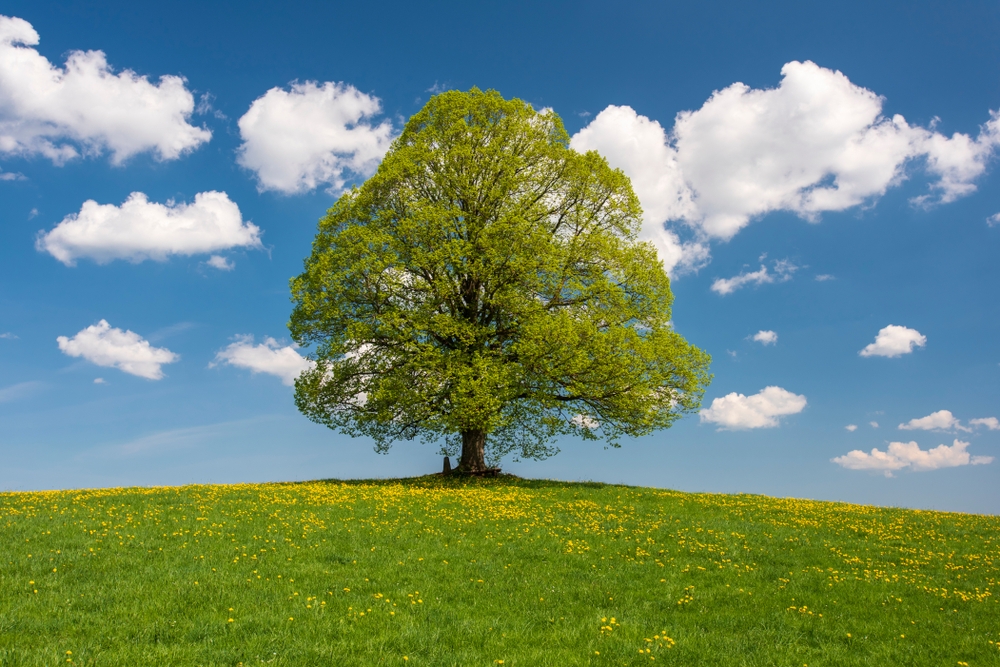 Pod krošnjo košato
   s cvetjem bogato
   sredi vasi –
   v senci so se zbrali,
    starci modrovali,
    mladi so plesali
    sredi vasi –
    in tako se govori,
    da Krpan iz nje
    svoj kij si naredi.
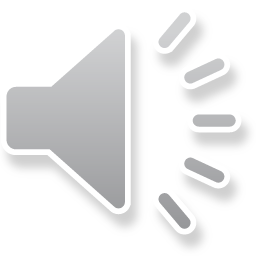 6. uganka
Iz julijske je družine,
   a ima slovanske korenine,
   troglavi orjak sega do neba,
   predniki šteli so ga za boga.
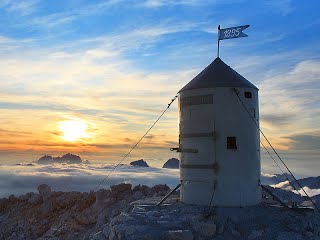 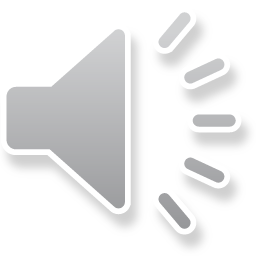 7. uganka
Beli sneg
   prekrije breg,
   a ni sneg,
   to snežno bele so cvetlice,
   kot sneg posule
   pobočja so Golice.
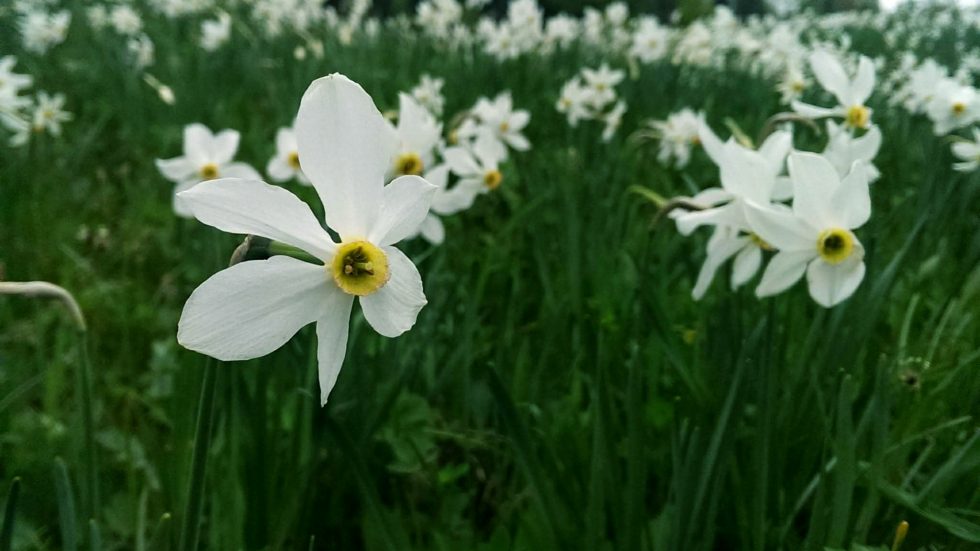 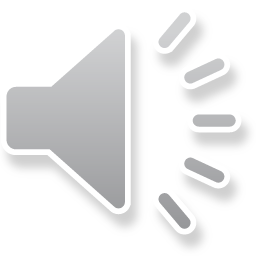 8. uganka
Kranjska je muha ni kakšna posebna lepotica,
   kranjska muha je le skromna siva miška,
   pridna miroljubna in krotka je družica,
   a sladkega medu je polna njena hiška.
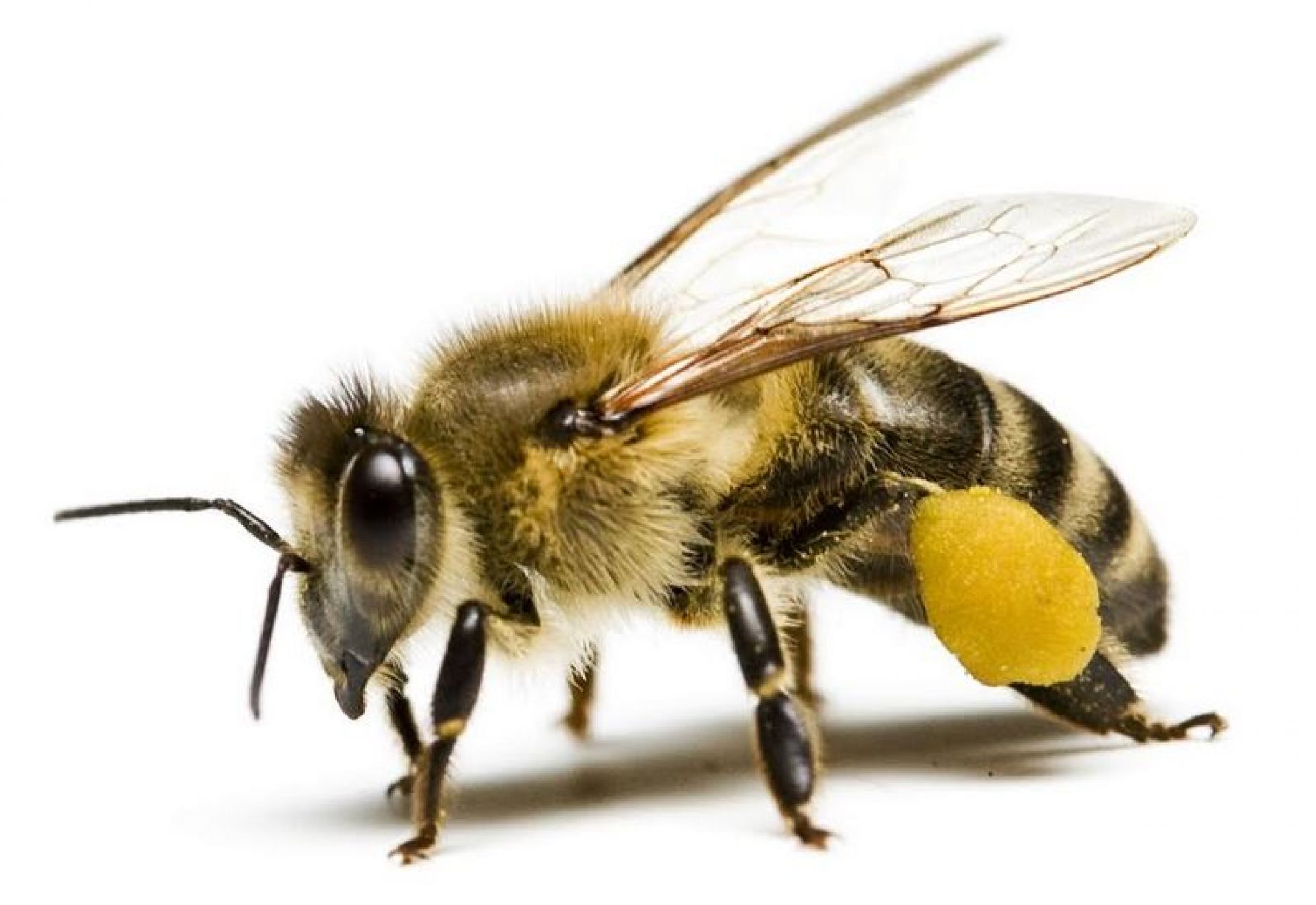 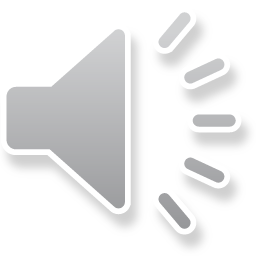 9. UGANKA
Kuhalnice, lesene žlice in rešeta,
   pa konjičke, čebričke in majhne vozičke,
   vse to in še več 
   že dolga leta ponuja
   naš Urban,
   po celem svetu znan.
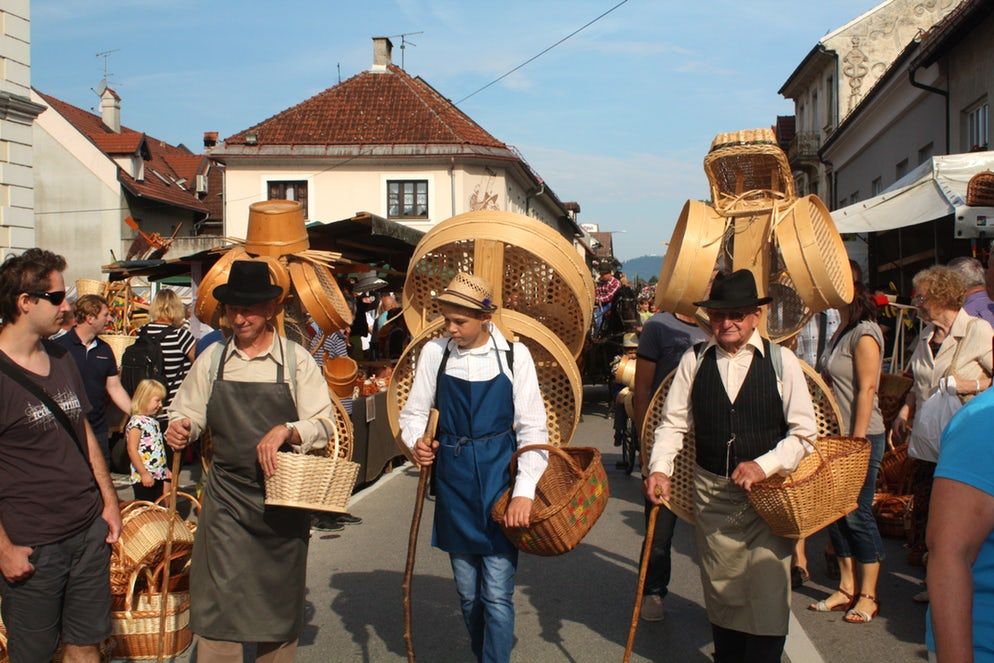 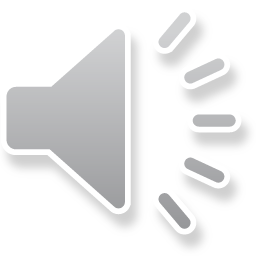 10. uganka
Naš Oton iz istega kraja
   o njej je povedal že vse,
   da veter ji češe zelene lase,
   ne mati, ne sestra, ne vila iz gaja.
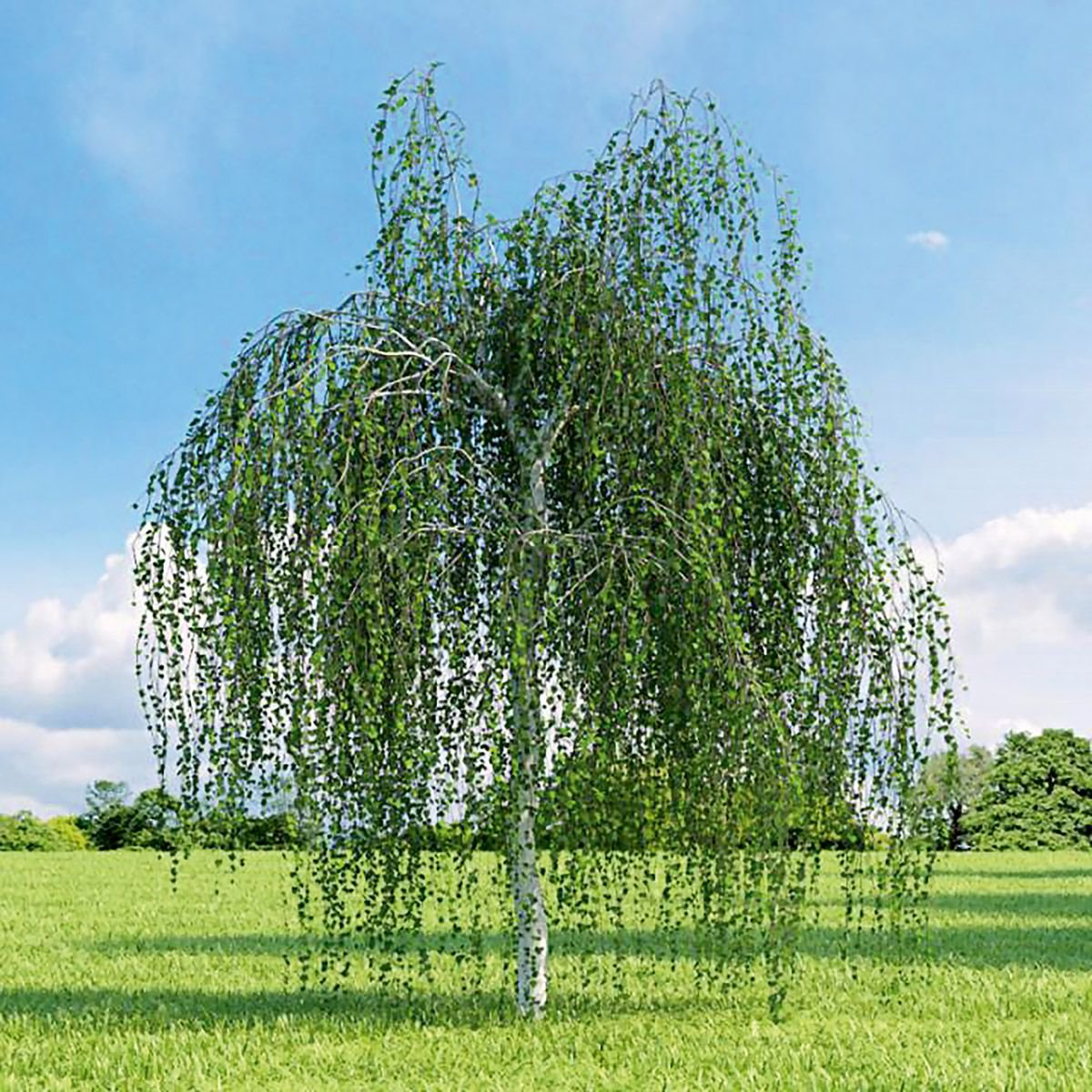 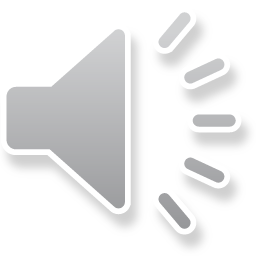 Želim  vam  lep dan  še  naprej
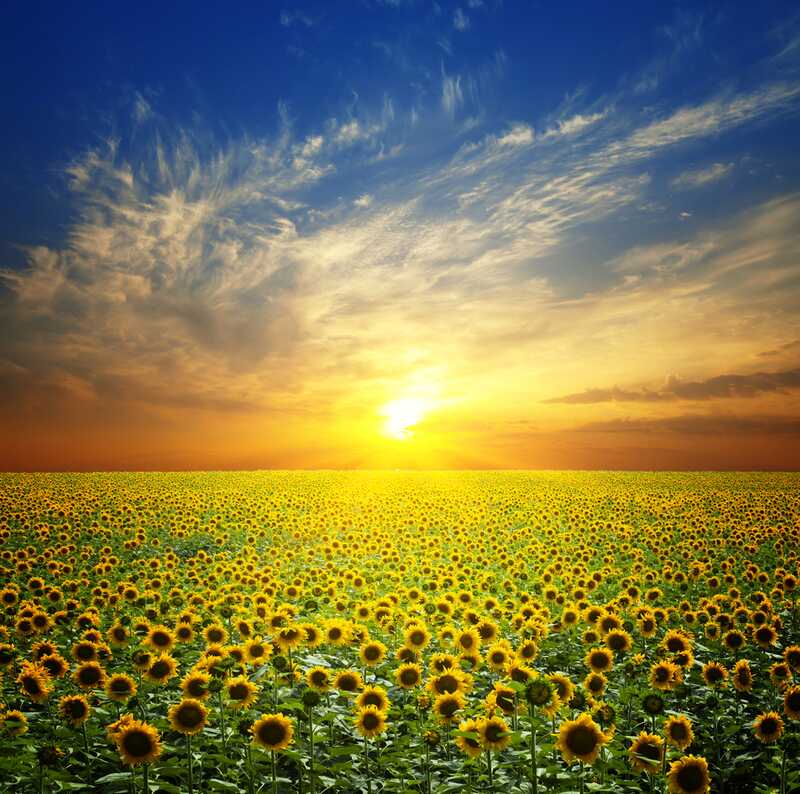 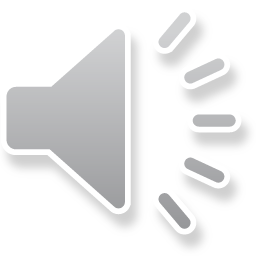